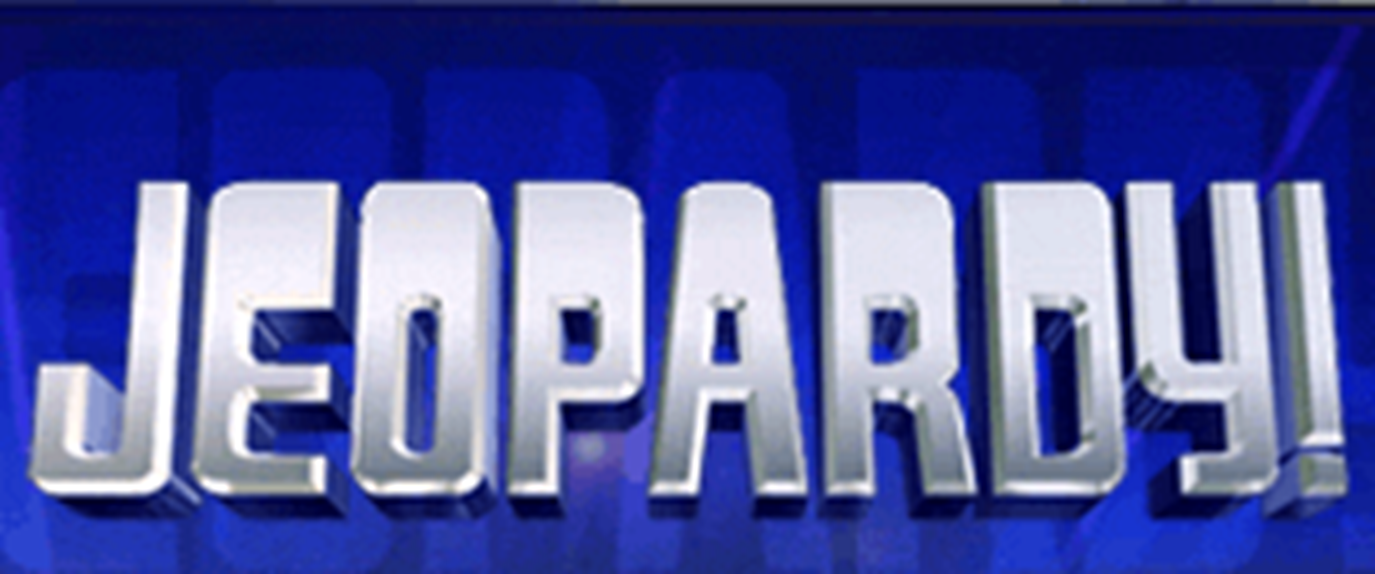 1
Type 
Subject #1
Here
Type 
Subject #2
Here
Type 
Subject #3
Here
Type 
Subject #4
Here
Type 
Subject #5
Here
Type 
Subject #6
Here
$100
$100
$100
$100
$100
$100
$200
$200
$200
$200
$200
$200
$300
$300
$300
$300
$300
$300
$400
$400
$400
$400
$400
$400
$500
$500
$500
$500
$500
$500
2
Type Subject One Here
3
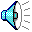 Type Subject Two Here
4
Type Subject Three Here
5
Type Subject Four Here
6
Type Subject Five Here
7
Type Subject Six Here
8
Type 
Subject #1
Here
Type 
Subject #2
Here
Type 
Subject #3
Here
Type 
Subject #4
Here
Type 
Subject #5
Here
Type 
Subject #6
Here
$100
$100
$100
$100
$100
$100
$200
$200
$200
$200
$200
$200
$300
$300
$300
$300
$300
$300
$400
$400
$400
$400
$400
$400
$500
$500
$500
$500
$500
$500
9
Type Subject One $100 Answer here
10
Type Subject 1 $100 Question Here
11
Type Subject One $200 Answer here
12
Type Subject 1 $200 Question Here
13
Type Subject 1 $300 Answer Here
14
Type Subject 1 $300 Question Here
15
Type Subject 1 $400 Answer Here
16
Type Subject 1 $400 Question Here
17
Type Subject 1 $500 Answer Here
18
Type Subject 1 $500 Question Here
19
Type Subject 2 $100 Answer Here
20
Type Subject 2 $100 Question Here
21
Type Subject 2 $200 Answer Here
22
Type Subject 2 $200 Question Here
23
Type Subject 2 $300 Answer Here
24
Type Subject 2 $300 Question Here
25
Type Subject 2 $400 Answer Here
26
Type Subject 2 $400 Question Here
27
Type Subject 2 $500 Answer Here
28
Type Subject 2 $500 Question Here
29
Type Subject 3 $100 Answer Here
30
Type Subject 3 $100 Question Here
31
Type Subject 3 $200 Answer Here
32
Type Subject 3 $200 Question Here
33
Type Subject 3 $300 Answer Here
34
Type Subject 3 $300 Question Here
35
Daily
Double!!
36
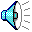 Type Subject 3 $400 Answer Here
37
Type Subject 3 $400 Question Here
38
Type Subject 3 $500 Answer Here
39
Type Subject 3 $500 Question Here
40
Type Subject 4 $100 Answer Here
41
Type Subject 4 $100 Question Here
42
Type Subject 4 $200 Answer Here
43
Type Subject 4 $200 Question Here
44
Type Subject 4 $300 Answer Here
45
Type Subject 4 $300 Question Here
46
Type Subject 4 $400 Answer Here
47
Type Subject 4 $400 Question Here
48
Type Subject 4 $500 Answer Here
49
Type Subject 4 $500 Question Here
50
Type Subject 5 $100 Answer Here
51
Type Subject 5 $100 Question Here
52
Type Subject 5 $200 Answer Here
53
Type Subject 5 $200 Question Here
54
Type Subject 5 $300 Answer Here
55
Type Subject 5 $300 Question Here
56
Type Subject 5 $400 Answer Here
57
Type Subject 5 $400 Question Here
58
Daily
Double!!
59
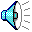 Type Subject 5 $500 Answer Here
60
Type Subject 5 $500 Question Here
61
Type Subject 6 $100 Answer Here
62
Type Subject 6 $100 Question Here
63
Type Subject 6 $200 Answer Here
64
Type Subject 6 $200 Question Here
65
Type Subject 6 $300 Answer Here
66
Type Subject 6 $300 Question Here
67
Type Subject 6 $400 Answer Here
68
Type Subject 6 $400 Question Here
69
Type Subject 6 $500 Answer Here
70
Type Subject 6 $500 Question Here
71
Double
Jeopardy!!
72
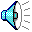 Type Subject One Here
73
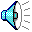 Type Subject Two Here
74
Type Subject Three Here
75
Type Subject Four Here
76
Type Subject Five Here
77
Type Subject Six Here
78
Type 
Subject #1
Here
Type 
Subject #2
Here
Type 
Subject #3
Here
Type 
Subject #4
Here
Type 
Subject #5
Here
Type 
Subject #6
Here
$200
$200
$200
$200
$200
$200
$400
$400
$400
$400
$400
$400
$600
$600
$600
$600
$600
$600
$800
$800
$800
$800
$800
$800
$1000
$1000
$1000
$1000
$1000
$1000
79
Type Subject 1 $200 Answer Here
80
Type Subject 1 $200 Question Here
81
Type Subject 1 $400 Answer Here
82
Type Subject 1 $400 Question Here
83
Type Subject 1 $600 Answer Here
84
Type Subject 1 $600 Question Here
85
Type Subject 1 $800 Answer Here
86
Type Subject 1 $800 Question Here
87
Type Subject 1 $1000 Answer Here
88
Type Subject 1 $1000 Question Here
89
Type Subject 2 $200 Answer Here
90
Type Subject 2 $200 Question Here
91
Type Subject 2 $400 Answer Here
92
Type Subject 2 $400 Question Here
93
Type Subject 2 $600 Answer Here
94
Type Subject 2 $600 Question Here
95
Type Subject 2 $800 Answer Here
96
Type Subject 2 $800 Question Here
97
Type Subject 2 $1000 Answer Here
98
Type Subject 2 $1000 Question Here
99
Type Subject 3 $200 Answer Here
100
Type Subject 3 $200 Question Here
101
Type Subject 3 $400 Answer Here
102
Type Subject 3 $400 Question Here
103
Type Subject 3 $600 Answer Here
104
Type Subject 3 $600 Question Here
105
Type Subject 3 $800 Answer Here
106
Type Subject 3 $800 Question Here
107
Type Subject 3 $1000 Answer Here
108
Type Subject 3 $1000 Question Here
109
Type Subject 4 $200 Answer Here
110
Type Subject 4 $200 Question Here
111
Type Subject 4 $400 Answer Here
112
Type Subject 4 $400 Question Here
113
Type Subject 4 $600 Answer Here
114
Type Subject 4 $600 Question Here
115
Type Subject 4 $800 Answer Here
116
Type Subject 4 $800 Question Here
117
Type Subject 4 $1000 Answer Here
118
Type Subject 4 $1000 Question Here
119
Type Subject 5 $200 Answer Here
120
Type Subject 5 $200 Question Here
121
Daily
Double!!
122
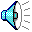 Type Subject 5 $400 Answer Here
123
Type Subject 5 $400 Question Here
124
Type Subject 5 $600 Answer Here
125
Type Subject 5 $600 Question Here
126
Type Subject 5 $800 Answer Here
127
Type Subject 5 $800 Question Here
128
Daily
Double!!
129
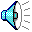 Type Subject 5 $1000 Answer Here
130
Type Subject 5 $1000 Question Here
131
Type Subject 6 $200 Answer Here
132
Type Subject 6 $200 Question Here
133
Type Subject 6 $400 Answer Here
134
Type Subject 6 $400 Question Here
135
Type Subject 6 $600 Answer Here
136
Type Subject 6 $600 Question Here
137
Type Subject 6 $800 Answer Here
138
Type Subject 6 $800 Question Here
139
Type Subject 6 $1000 Answer Here
140
Type Subject 6 $1000 Question Here
141
Final
Jeopardy
Write the Final Question Here
142
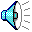 Write 
the Final 
Answer
 Here
143
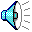